UNDER THE PATRONAGE OF HIS EXCELLENCY THE VICE-RECTOR FOR ACADEMIC AFFAIRS, MEDICAL COLLEGE HOLDS ITS CONCLUDING CEREMONY
Under the patronage of His Excellency the Vice-Rector for Academic Affairs, Prof. Mohammad al-Rukban, the medical college held its concluding ceremony for the academic year 1433/1434 H.
The rhetoric ceremony began by a beautiful recitation of the Holy Qura’an followed by an opening speech delivered by the deputy-dean Dr. Khalid Al-Abdelwahaab.
After that,  a song was performed by two students Abdelmajeed Al-Zahran and Omar Al-Thubeity followed by a comedian section for the student Dekheel Al-Dakheel. A documentary film was shown about the achievements of the college for this year.
Addressing the audience, Prof. Al-Rukban delivered a speech where he praised the efforts being exerted by the college staff to develop the college system of work. He expressed his content with the achievements made by the college. Eventually, outstanding students were awarded as well as faculty members and exemplary staff.
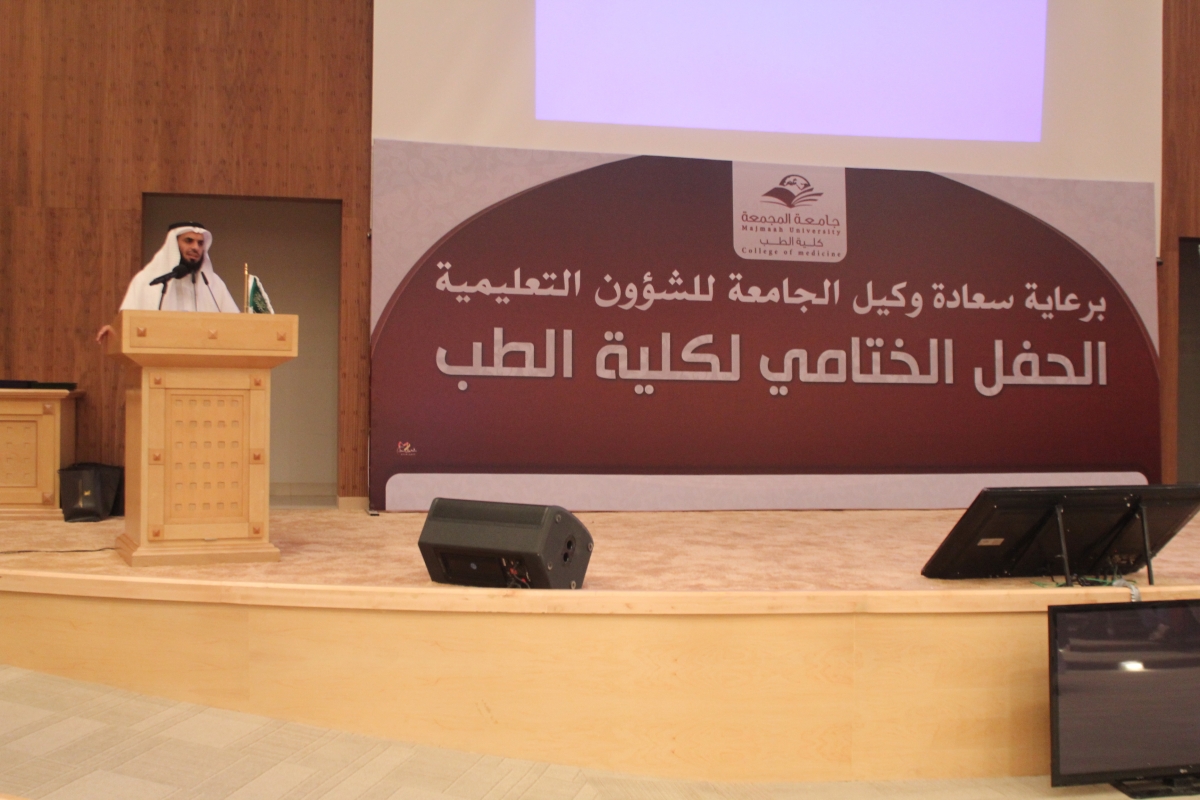